Tiết 15,16. BÀI 35
HỆ BÀI TIẾT Ở NGƯỜI
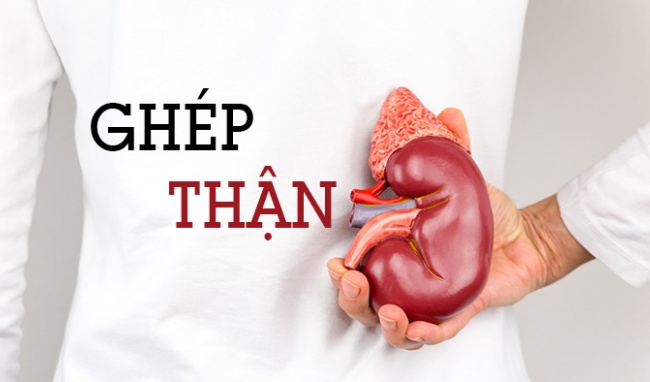 Suy thận là hiện tượng thận bị suy giảm chức năng.
CHẠY THẬN
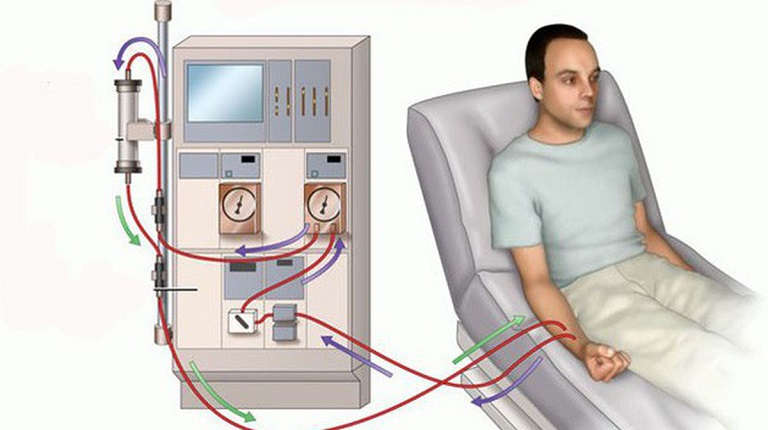 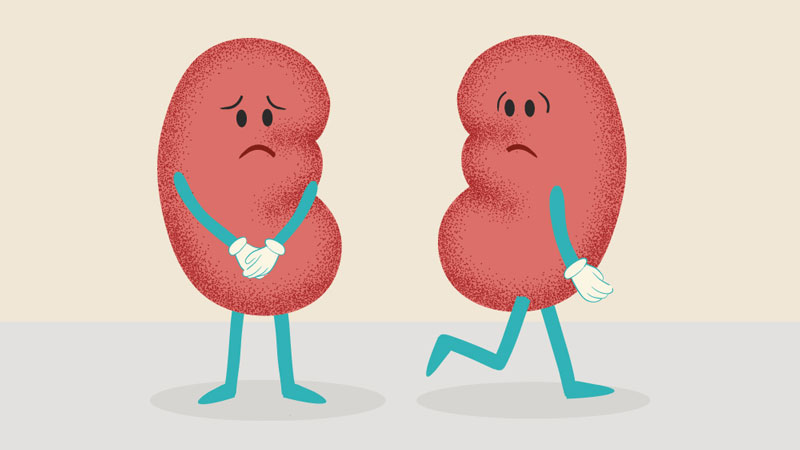 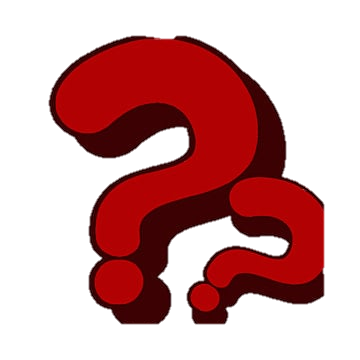 Người bị suy thận giai đoạn cuối nếu muốn duy trì sự sống sẽ cần phải chạy thận hoặc ghép thận
Môi trường
Môi trường
O2
O2
Chất dinh dưỡng đã hấp thụ
TẾ BÀO
CO2
CO2
Hoạt động Trao Đổi Chất
Thức ăn, nước,
Phân
Các chất thải
Muối khoáng
Nước tiểu
CƠ THỂ
CHẤT CẦN THIẾT CHO TẾ BÀO
TRAO ĐỔI CHẤT CỦA TẾ BÀO
CHẤT CẶN BÃ, DƯ THỪA
CO2
CÁC CHẤT THẢI KHÁC
90%
10%
Phổi
Nước Tiểu
Mồ Hôi
Thận
Da
MÔI TRƯỜNG NGOÀI
HOẠT ĐỘNG BÀI TIẾT
CH 1: Nêu sản phẩm thải chủ yếu qua phổi, thận, da?








CH 2: Cơ quan nào đóng vai trò chủ yếu trong việc bài tiết các chất thải hòa tan trong máu.
Phổi
Thận
Da
- Thận thải 90% sản phẩm thải hòa tan trong máu.
I/ CẤU TẠO VÀ CHỨC NĂNG CỦA HỆ BÀI TIẾT
1/ Chức năng:
I/ CẤU TẠO VÀ CHỨC NĂNG CỦA HỆ BÀI TIẾT
1/ Chức năng:
- Hệ bài tiết có chức năng lọc và thải ra môi trường ngoài các chất thải, chất dư thừa, chất độc, giúp duy trì môi trường trong cơ thể, đảm bảo cho các hoạt động sống diễn ra bình thường.
- Cơ quan bài tiết chủ yếu là phổi, thận, da.
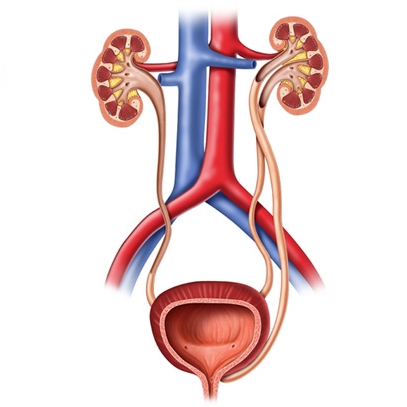 TRƯNG BÀY SẢN PHẨM
MÔ HÌNH, TRANH VẼ HỆ BÀI TIẾT
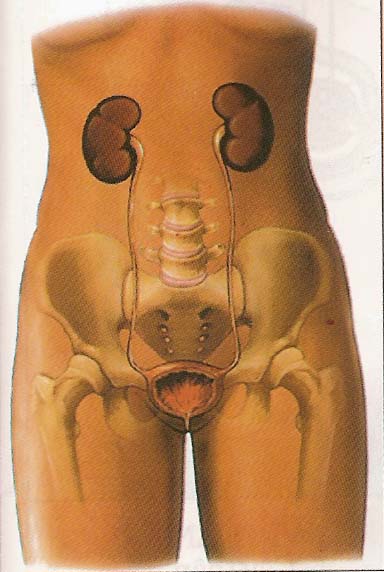 Hệ bài tiết nước tiểu nằm ở trong khoang bụng
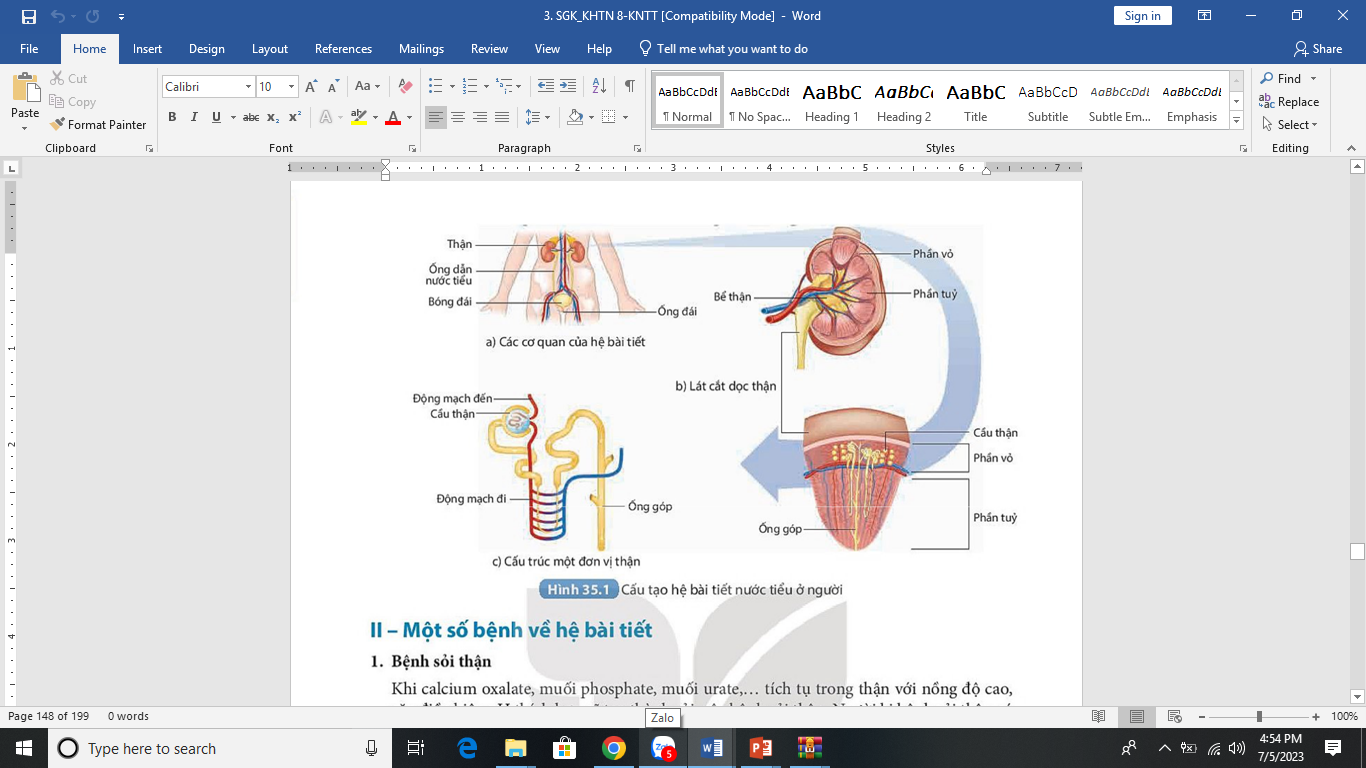 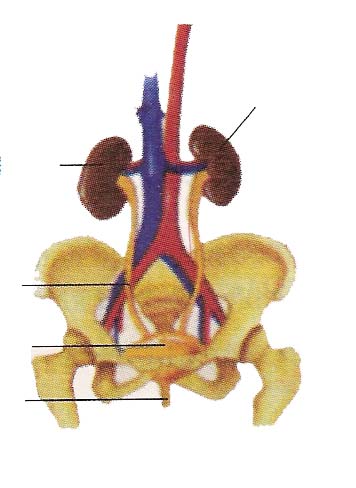 Thận trái
Nang cầu thận
2
Cầu thận
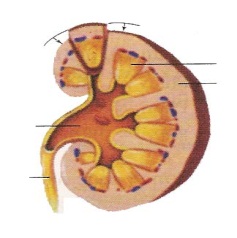 Thận phải
1
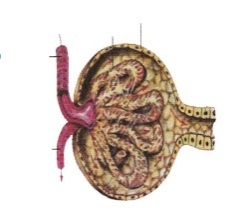 Động mạch đến
Động mạch đi
Ống thận
Ống dẫn 
nước tiểu
3
Bóng đái
4
D. Nang cầu thận và cầu thận phóng to
Ống đái
5
A. Các cơ quan của hệ bài tiết nước tiểu
Nang cầu thận
 và cầu thận
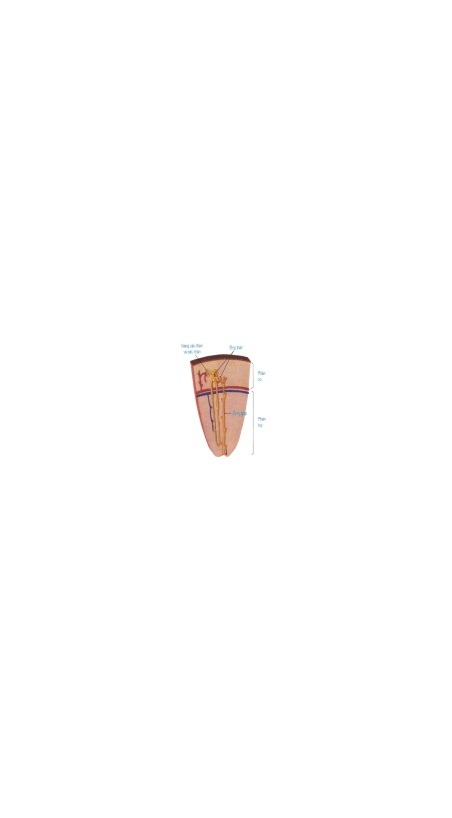 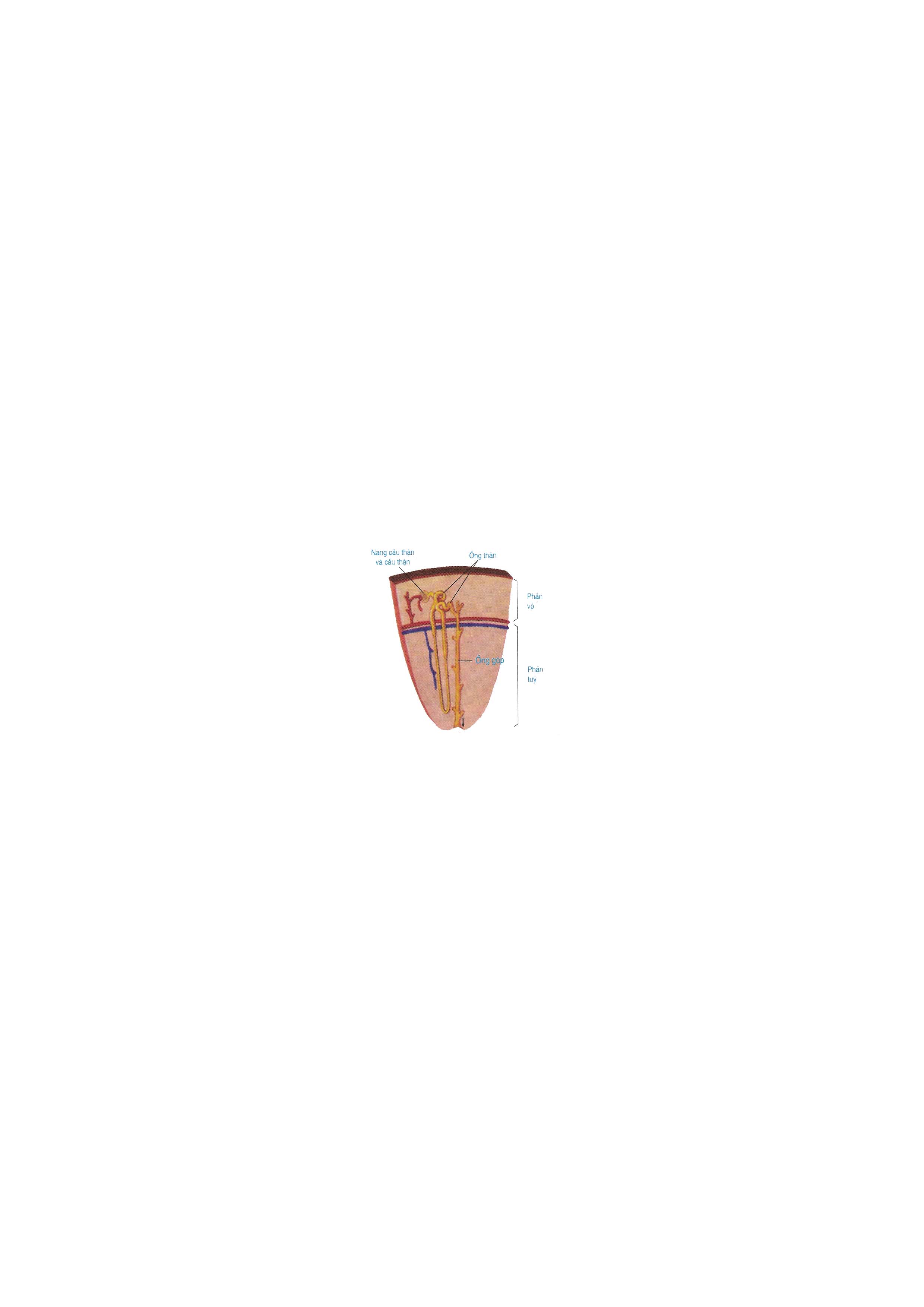 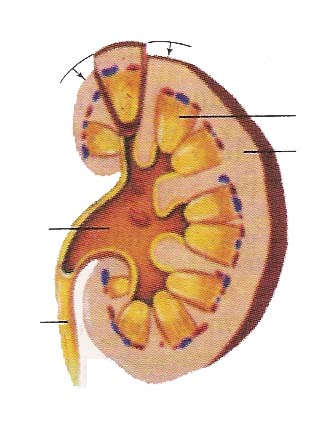 ống thận
Phần tủy
Phần vỏ
Phần
 vỏ
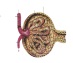 Bể thận
Ống dẫn nước tiểu
Ống góp
Phần
 tuỷ
C. Một đơn vị chức năng của thận
B. Lát cắt dọc  thận
[Speaker Notes: https://www.youtube.com/watch?v=-y7UfA4lEH8 - GV giới thiệu chức năng của các cơ quan trong hệ bài tiết nước tiểu]
I/ CẤU TẠO VÀ CHỨC NĂNG CỦA HỆ BÀI TIẾT
2/ Cấu tạo:
I/ CẤU TẠO VÀ CHỨC NĂNG CỦA HỆ BÀI TIẾT
2/ Cấu tạo:
- Hệ bài tiết nước tiểu gồm: Hai quả thận, ống dẫn nước tiểu, bóng đái, ống đái.
- Thận gồm phần vỏ và phần tủy. Mỗi quả thận có khoảng 1 triệu đơn vị chức năng (Nephron) để lọc máu và hình thành nước tiểu.
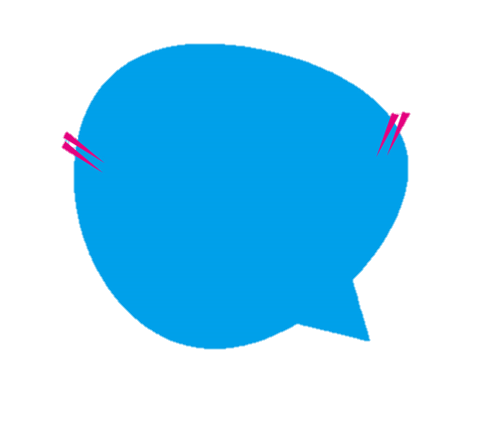 II/ MỘT SỐ BỆNH VỀ HỆ BÀI TIẾT
Kể tên các bệnh liên quan đến hệ bài tiết.
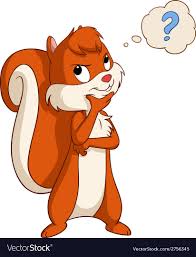 II/ MỘT SỐ BỆNH VỀ HỆ BÀI TIẾT
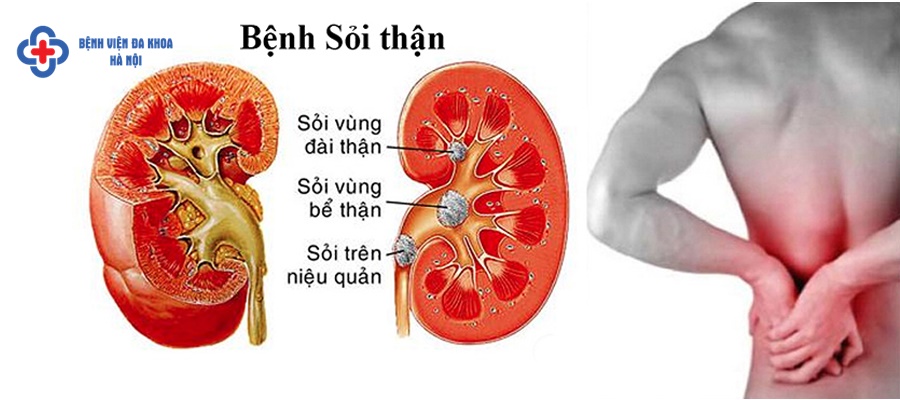 II/ MỘT SỐ BỆNH VỀ HỆ BÀI TIẾT
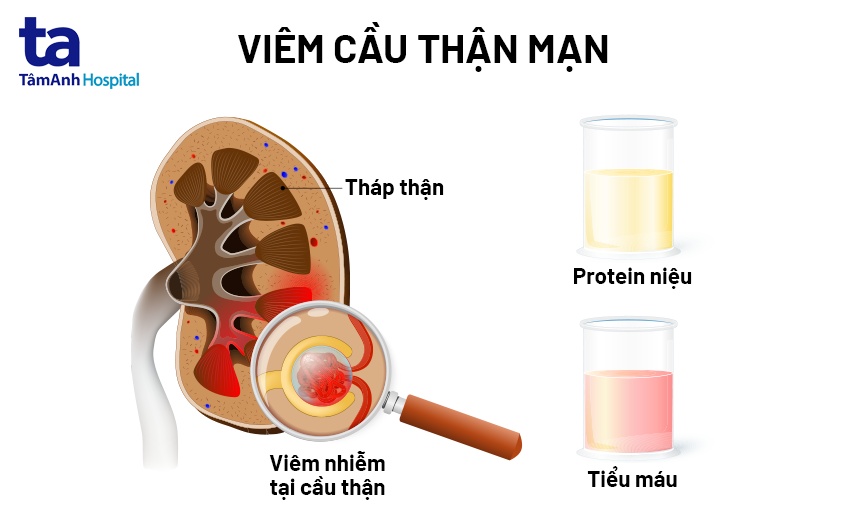 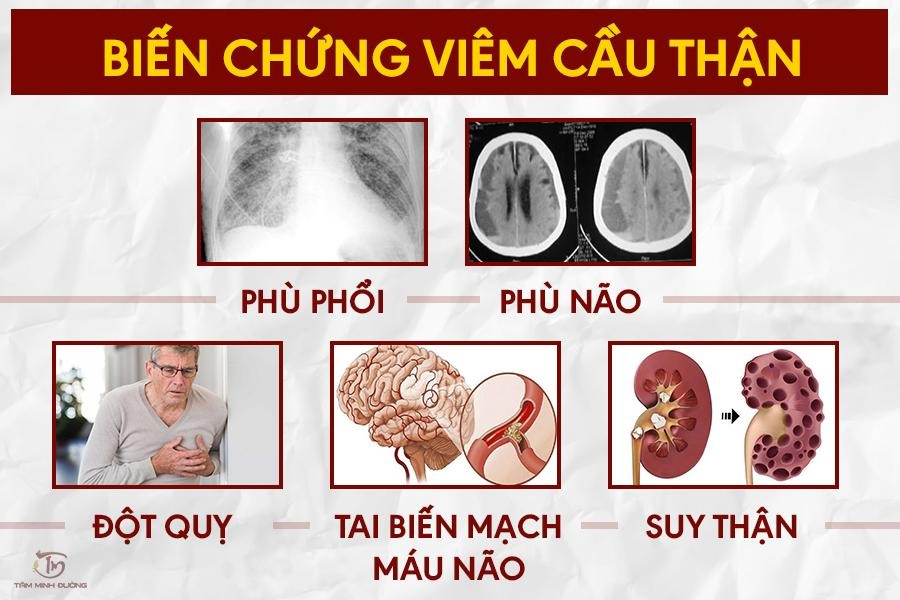 II/ MỘT SỐ BỆNH VỀ HỆ BÀI TIẾT
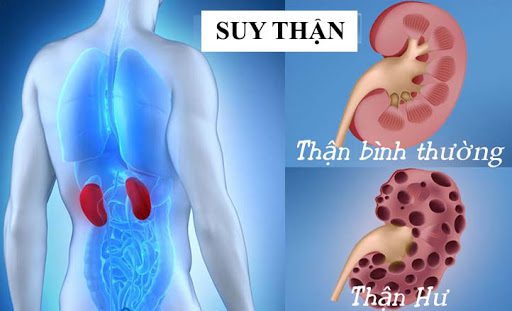 II/ MỘT SỐ BỆNH VỀ HỆ BÀI TIẾT
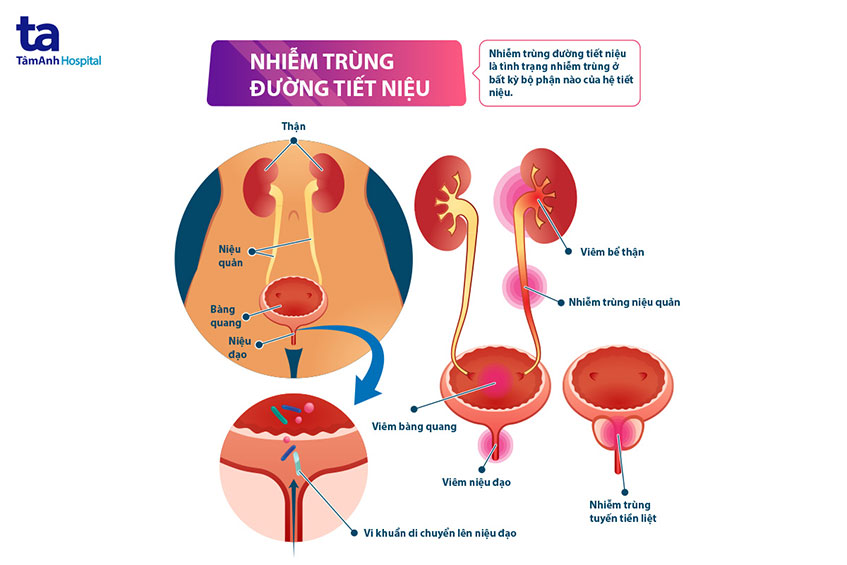 II/ MỘT SỐ BỆNH VỀ HỆ BÀI TIẾT
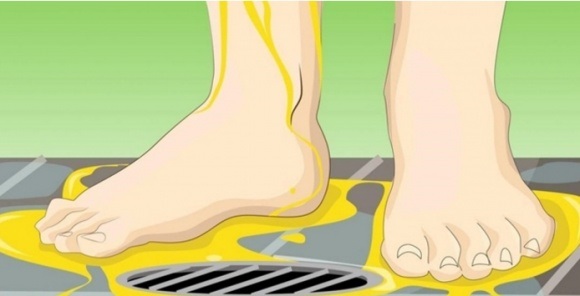 TIỂU KHÔNG TỰ CHỦ
PHIẾU HỌC TẬP SỐ 2
CH 1: Nêu nguyên nhân gây nên các bệnh liên quan đến hệ bài tiết nước tiểu
…………………………………………………………………………………………………………………...........................................
CH 2: Đề xuất các biện pháp bảo vệ hệ bài tiết nước tiểu theo bảng 35.1 SGK.
Do thói quen ăn uống, sinh hoạt; do nhịn tiểu thường xuyên; do nhiễm khuẩn.
Hạn chế ăn muối, ăn quá chua, ăn quá nhiều đường.
Uống đủ nước hàng ngày.
Không nhịn tiểu khi có nhu cầu đi tiểu.
Vệ sinh cơ thể hàng ngày.
Không ăn thức ăn ôi thiu, hết hạn sử dụng.
Khi có những biểu hiện bệnh về thận làm thế nào để xác định chắc chắn có mắc bệnh hay không?
.
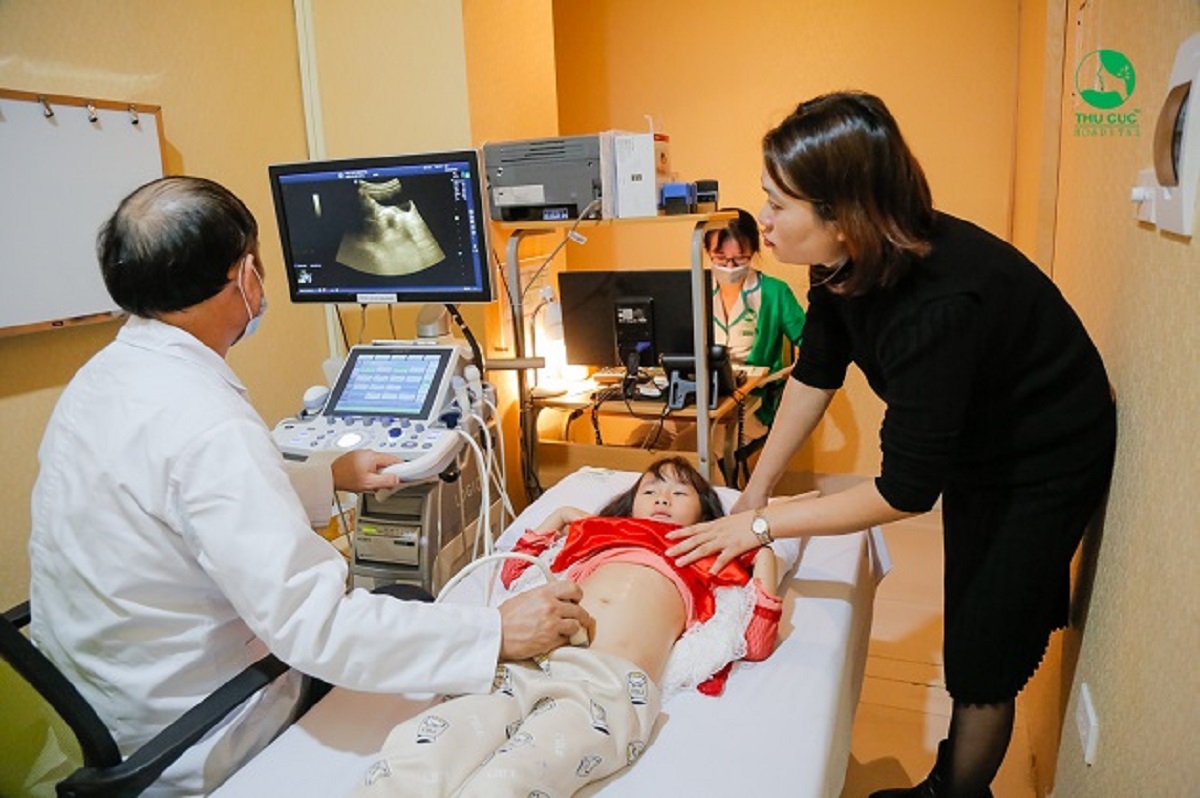 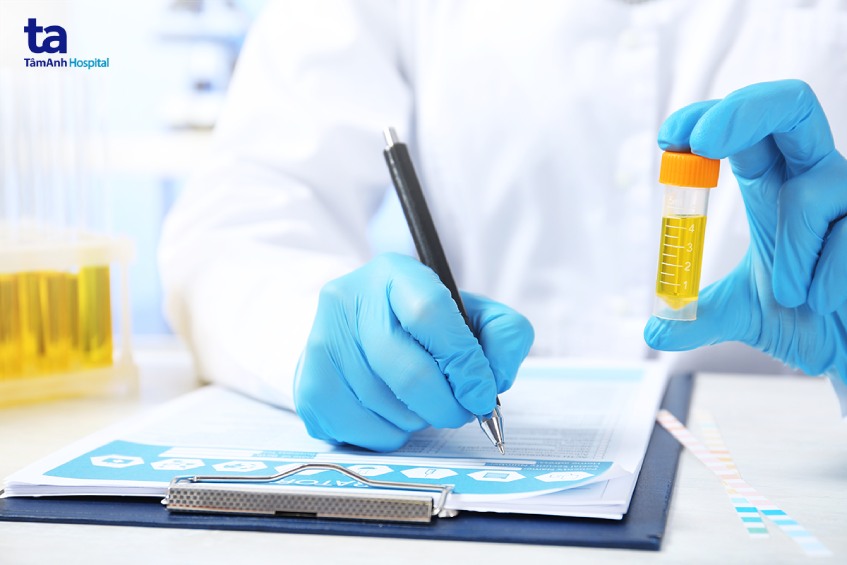 Siêu âm
Xét nghiệm nước tiểu
Vì sao người bị bệnh thận được bác sĩ khuyên nên tránh sử dụng thực phẩm đóng hộp, thịt đã qua chế biến (xúc xích, thịt nguội…)
.
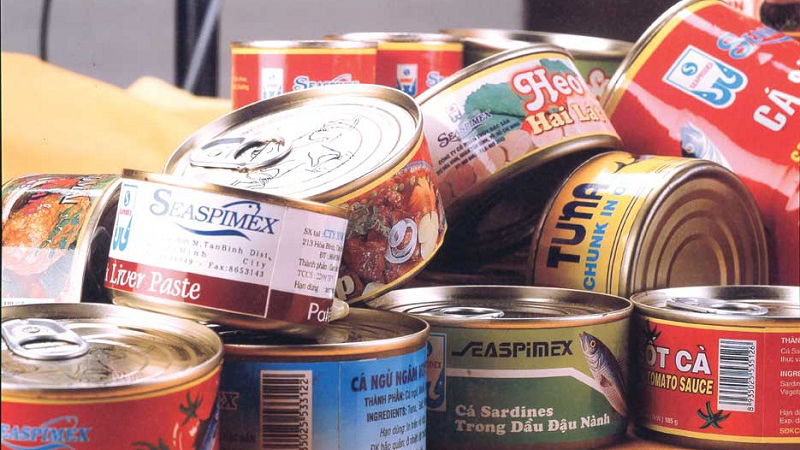 Vì đồ hộp chứa hàm lượng natri cao, thịt đã qua chế biến chứa muối, chất bảo quản.
Kể tên 1 số loại thức ăn/thức uống tốt cho thận.
.
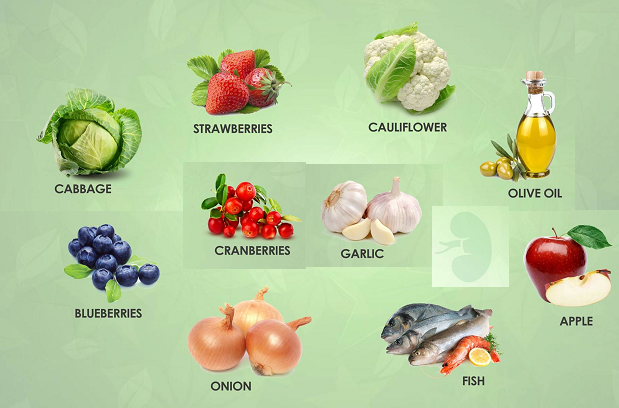 Kể tên 1 số loại thức ăn/thức uống tốt cho thận.
.
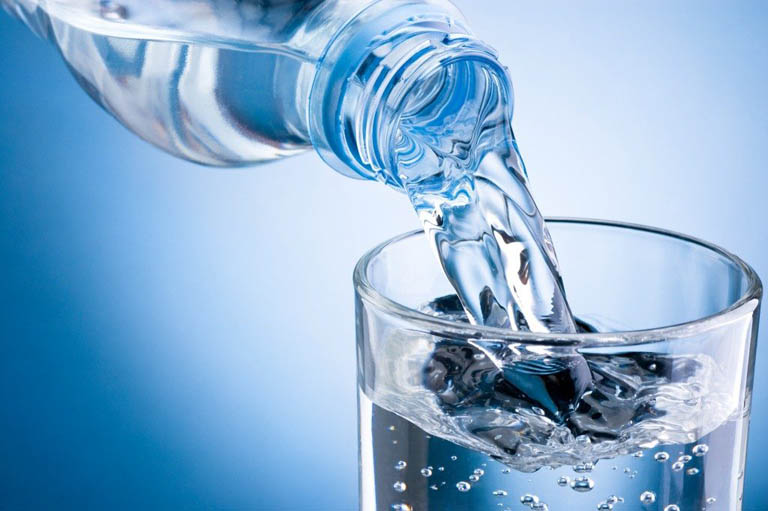 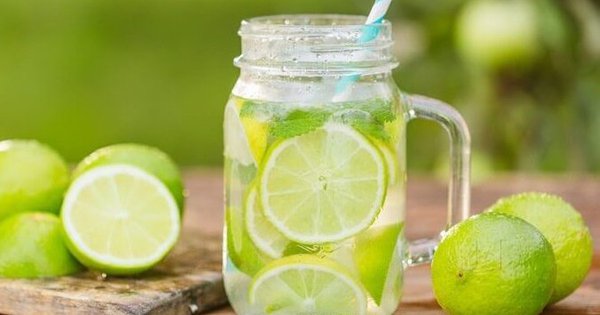 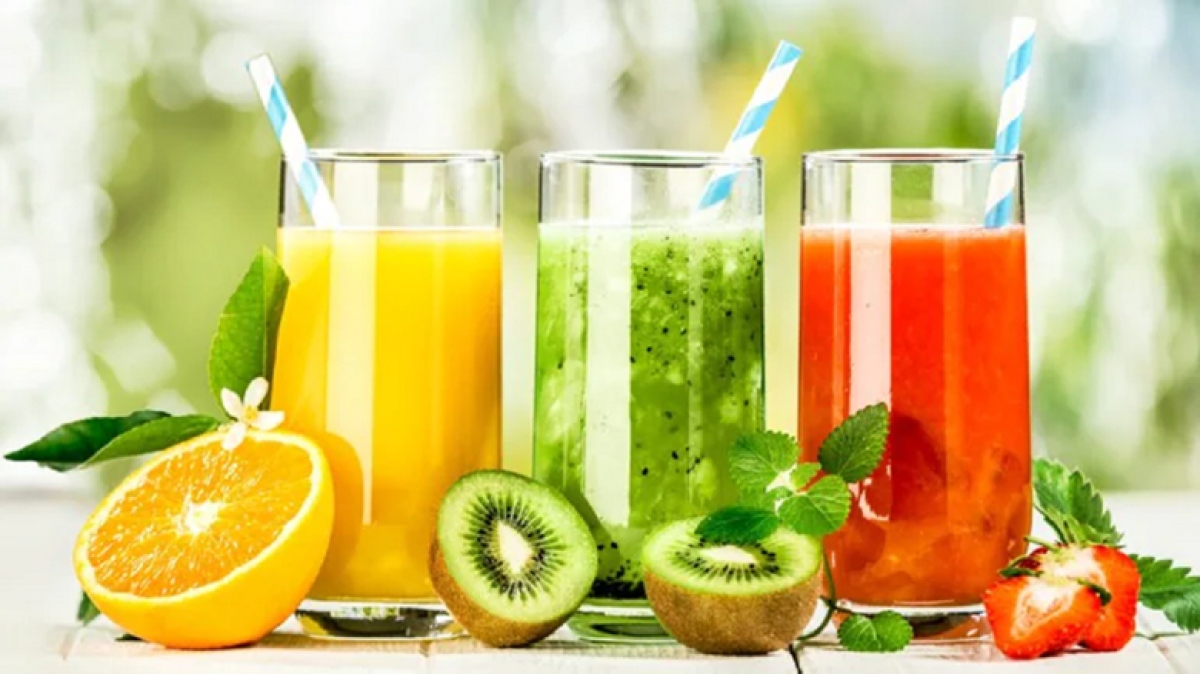 II/ MỘT SỐ BỆNH VỀ HỆ BÀI TIẾT
Có nhiều bệnh liên quan đến hệ bài tiết nước tiểu: Sỏi thận, viêm cầu thận, suy thận.. 
- Nguyên nhân: do nhiễm khuẩn; thói quen ăn uống, sinh hoạt không lành mạnh.
- Để bảo vệ hệ bài tiết nước tiểu cần:
  + Thường xuyên giữ vệ sinh cơ thể cũng như vệ sinh hệ bài tiết nước tiểu
  + Khẩu phần ăn uống hợp lý
  + Khi muốn đi tiểu thì nên đi ngay, không nên nhịn lâu.
III/ MỘT SỐ THÀNH TỰU CHẠY THẬN, GHÉP THẬN NHÂN TẠO
Hãy nghiên cứu thông tin SGK trang 148, quan sát H35.2-3, thảo luận nhóm 5 phút hoàn thành nhiệm vụ sau:
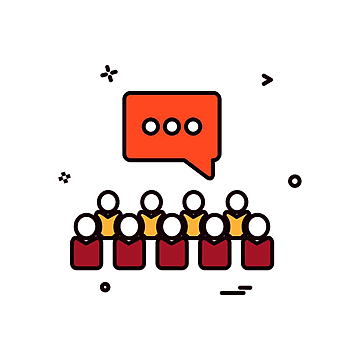 Kỳ tích quả thận ghép sống gần 30 năm
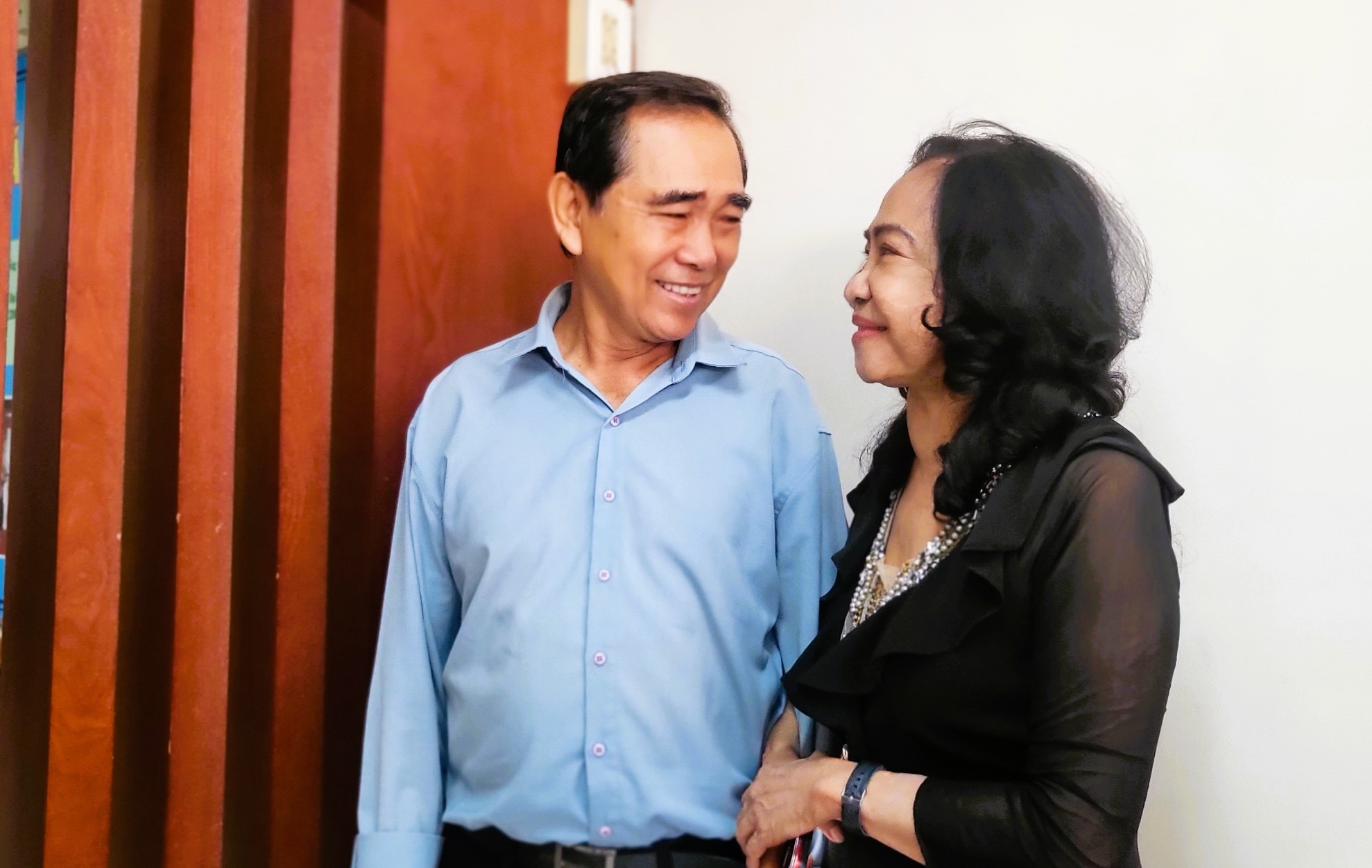 [Speaker Notes: https://vnexpress.net/ky-tich-qua-than-ghep-song-gan-30-nam-4535566.html Vợ chồng bà Võ Thị Thượng - ca ghép thận 30 năm trước tại Bệnh viện Chợ Rẫy. Ảnh: GL.]
Hơn 1.100 ca ghép thận được thực hiện tại Bệnh viện Chợ Rẫy trong 30 năm
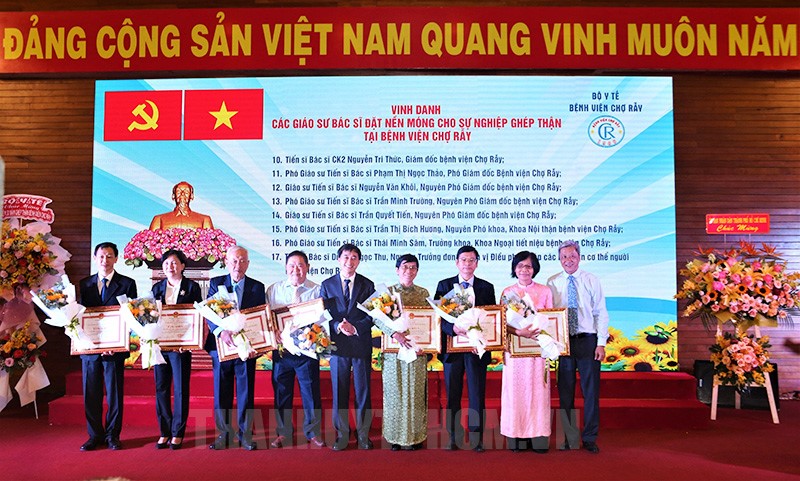 Những quả thận được các nhà khoa học “sản xuất” bằng phương pháp in 3D tại Australia đang hứa hẹn nhiều hy vọng cho những bệnh nhân suy thận giai đoạn cuối khi có thể được cấy ghép thận nhân tạo thay vì sẽ phải xếp hàng chờ được hiến tạng.
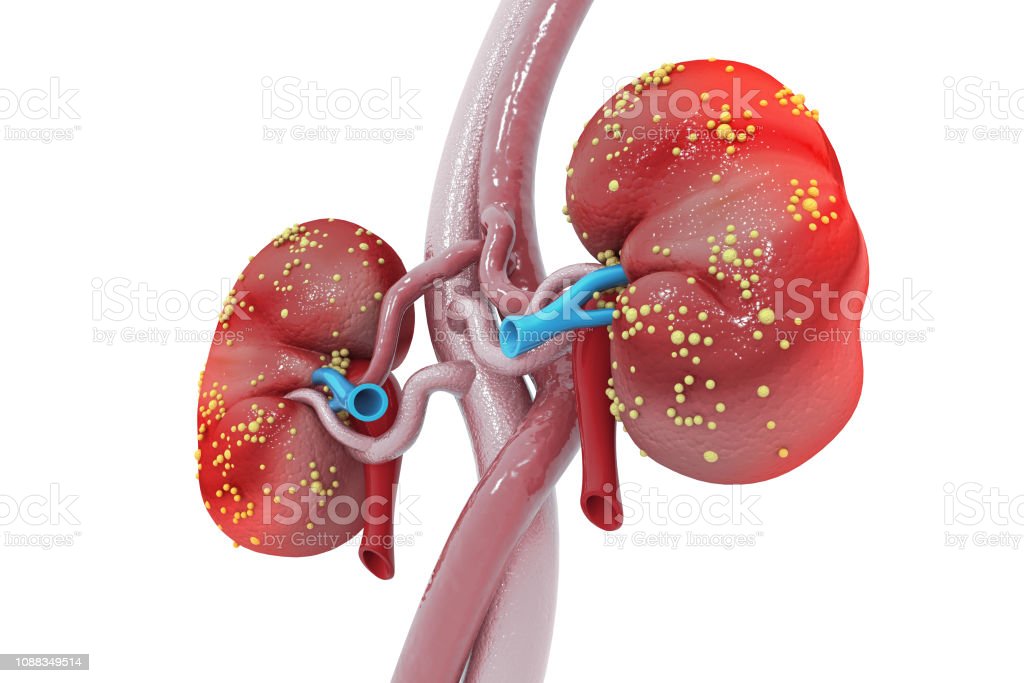 [Speaker Notes: https://vtv.vn/suc-khoe/than-nhan-tao-tu-cong-nghe-in-3d-mang-hy-vong-cho-benh-nhan-ghep-tang-20201124133742053.htm]
Lần đầu tiên trên thế giới, các bác sĩ của Bệnh viện thành phố Belfast (Ireland) đã sử dụng mô hình thận in 3D để trợ giúp cho cuộc phẫu thuật ghép thận cứu sống cô gái bị suy thận nặng giai đoạn cuối.
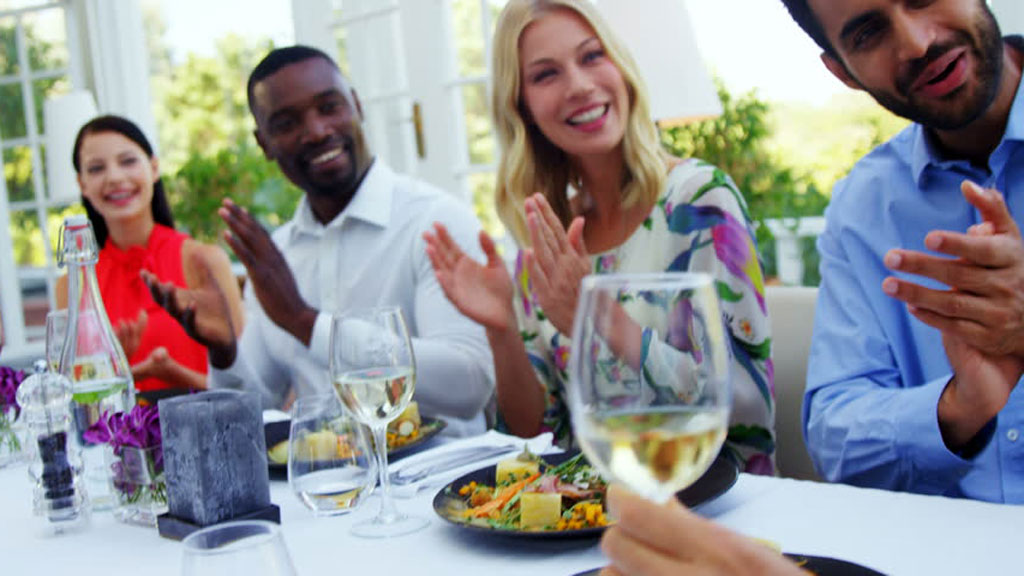 [Speaker Notes: https://thanhnien.vn/mo-hinh-than-3d-dau-tien-tren-the-gioi-da-cuu-song-co-gai-suy-than-185730260.htm Theo The Irish Times ngày 22.1, cô gái 22 tuổi này tên Pauline Fenton (ở Belfast, Ireland)]
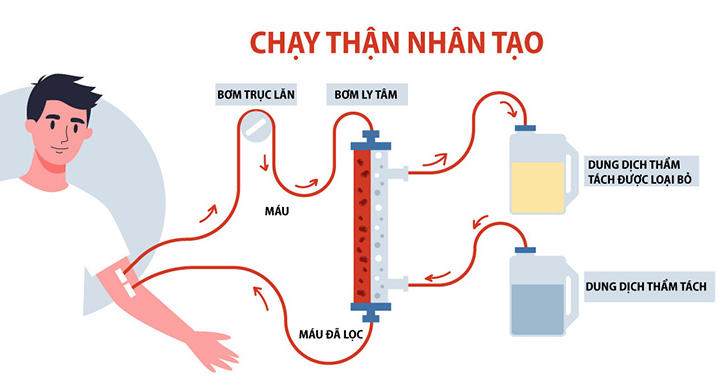 [Speaker Notes: Chạy thận nhân tạo giúp cơ thể đào thải các chất độc, nước và muối ra khỏi cơ thể khi chức năng của thận bị suy giảm và không thể thực hiện được nhiệm vụ này. Chạy thận nhân tạo là một cách để điều trị suy thận, giúp bạn có thể tiếp tục sinh hoạt một cách bình thường.]
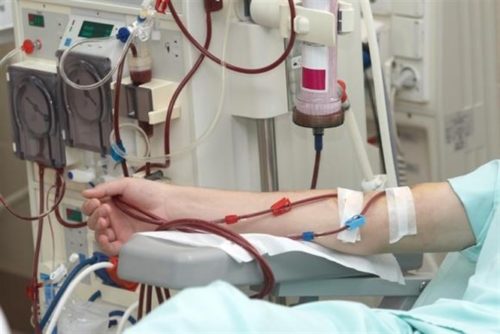 [Speaker Notes: Đặc thù của bệnh suy thận mạn giai đoạn cuối là nếu không thể có được thận thay thế, bệnh nhân sẽ phải sống phần đời còn lại với chiếc máy lọc. Mỗi tuần 3 lần đến viện, lọc máu 3 - 4 tiếng mỗi ca nhưng với tình trạng thiếu máy, bệnh nhân chẳng dễ để đăng ký được lượt chạy.]
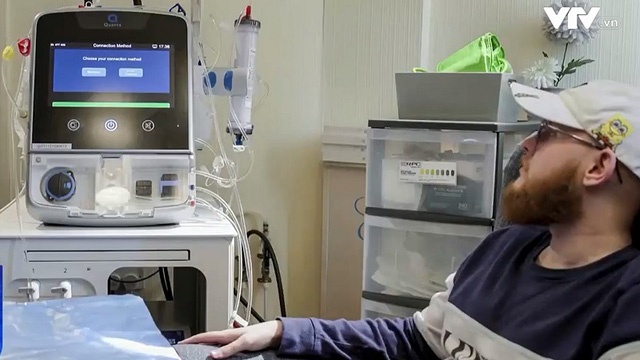 [Speaker Notes: Những người bị suy thận giờ đây đã có thể tự lọc máu tại nhà với chiếc máy do công ty Quanta của Anh chế tạo. Không giống như những chiếc máy lọc máu truyền thống có kích thước bằng một chiếc tủ lạnh, chiếc máy lọc máu này chỉ có kích thước bằng một lò vi sóng, có thể đặt trên bàn. Nó giúp bệnh nhân suy thận có thể lọc máu tại nhà, giảm bớt áp lực cho hệ thống y tế quá căng thẳng.]
Hiến 1 quả thận có ảnh hưởng tới sức khoẻ không?
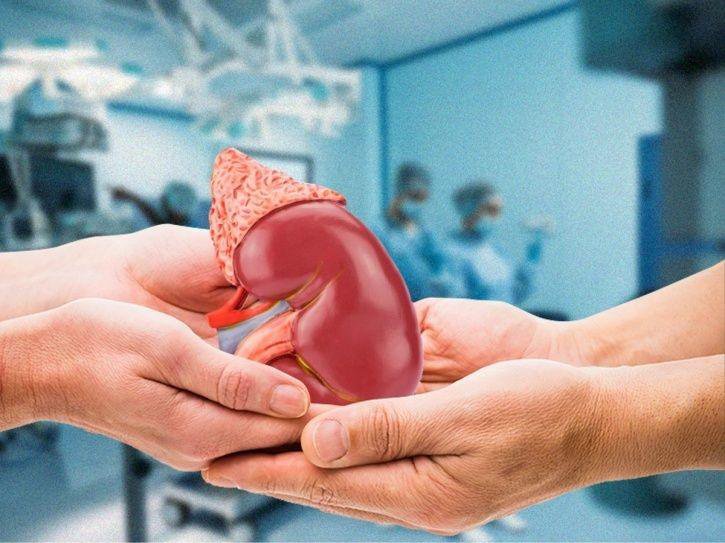 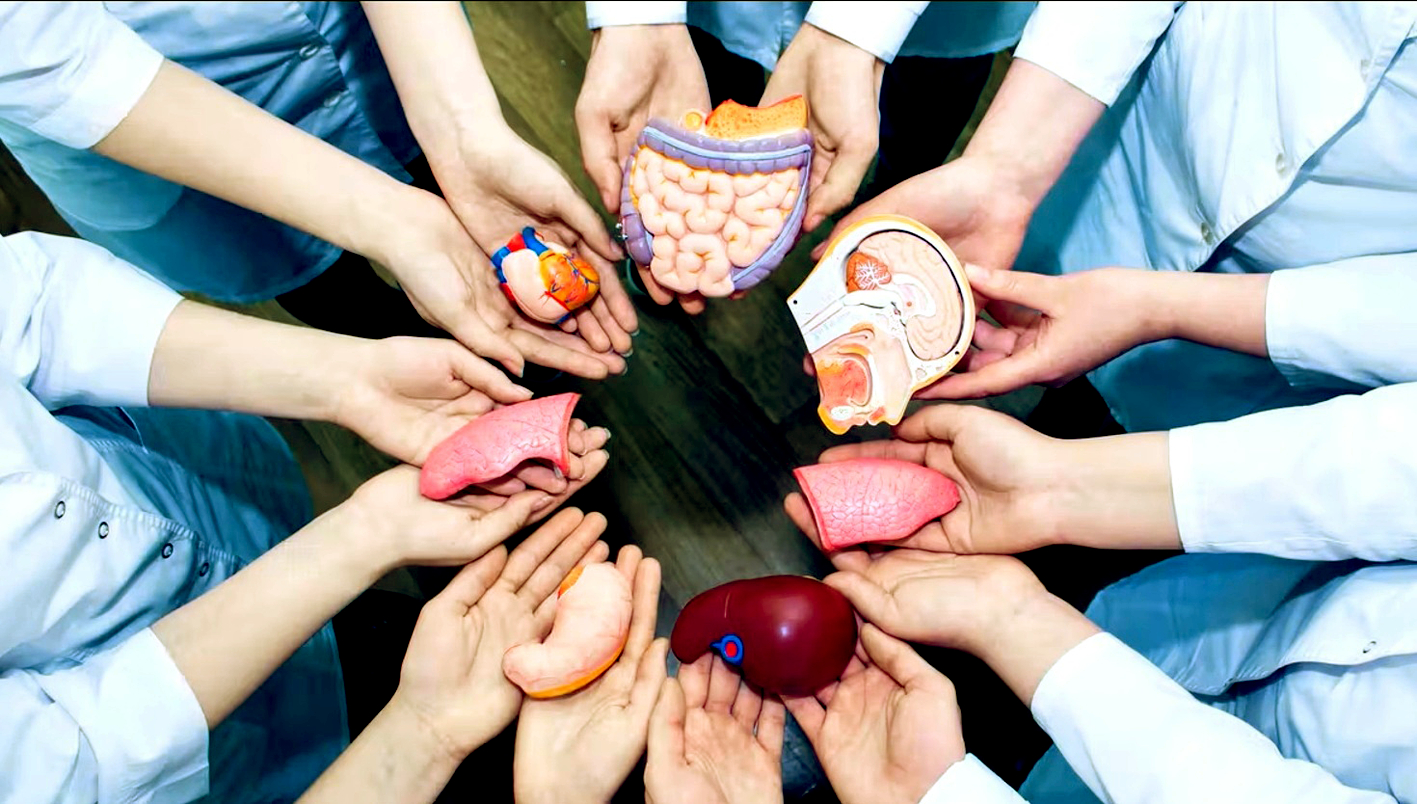 Cho đi là còn mãi
III/ MỘT SỐ THÀNH TỰU CHẠY THẬN, GHÉP THẬN NHÂN TẠO
- Khi thận bị suy giảm chức năng, không có khả năng phục hồi thì bệnh nhân chỉ sống được nhờ vào ghép thận, chạy thận.